Management of STEMI
Tasneem Abu Abed
Rathath Alsarhan
Diagnosis
- Symptoms 
- ECG (ST elevation , BBB , Peaked T wave - early -)
- Cardiac enzymes 
- Physical examination
 - Evaluate for ddx
 - Signs of STEMI complications (MR , VSD ,ventricular wall rupture  causing cardiac tamponade (JVP ,muffling) ,hypotension (RVF ,Cardiogenic shock)
- Differential diagnosis
  (pericarditis ,Acute aortic dissection ,PE)
Reperfusion
- Options include : Thrombolysis ,PCI or 
CABG
- PCI vs Thrombolysis 
  . The availability of capable facility
  . Time of onset of symptoms 
  . Contraindications
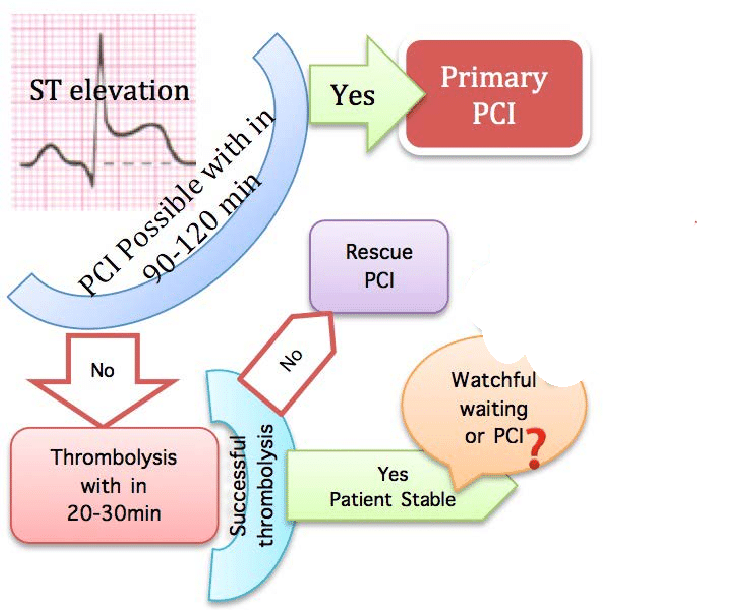 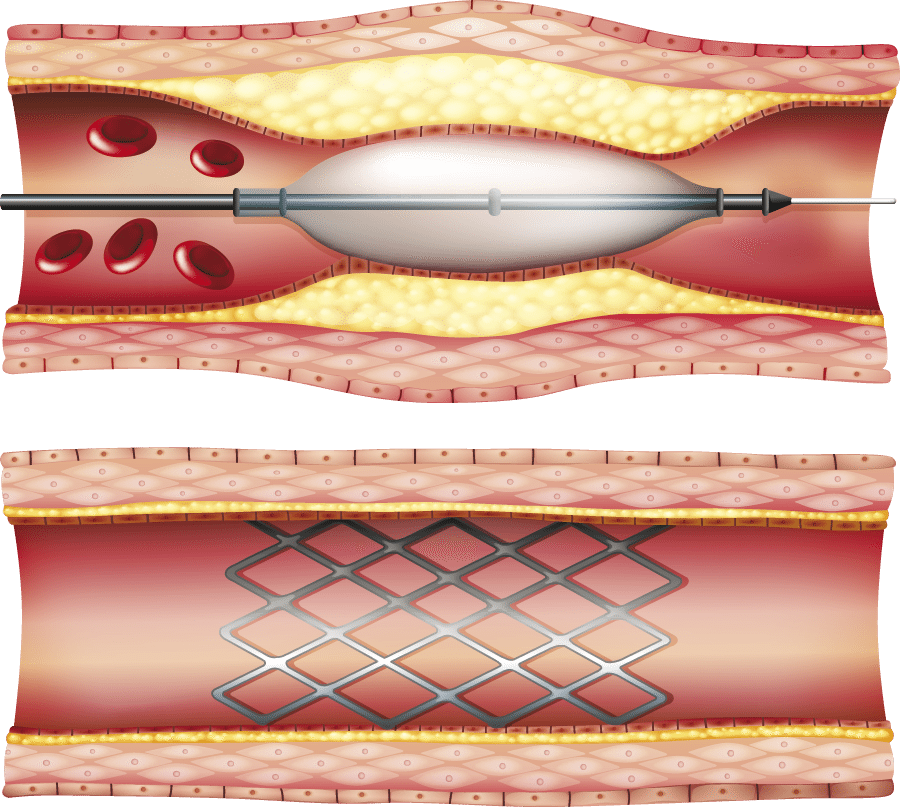 Percutaneous coronary intervention
- Consists of both coronary 
angioplasty with a balloon and 
Stenting
- PCI is indicated in all patients with STEMI , cardiogenic shock or severe acute heart failure.
- In PCI for STEMI ,use either a bare metal stent or drug eluting stent
Stent complications:
- Thrombosis : due to platelet aggregation ,most commonly in the first month ,usually presents with acute MI ,Treated by angioplasty
- Restenosis : due to excessive tissue proliferation around the stent ,most commonly in the 1st 3-6 months ,usually presents with the recurrence of angina symptoms
[Speaker Notes: Drug eluting higher thrombosis less stenosis]
Contraindications to thrombolytic therapy for STEMI
Absolute :
. Previous intracerebral hemorrhage
. Known cerebrovascular lesion eg AV malformation
. Ischemic stroke within 3 months.
. Suspected Aortic dissection
. Active bleeding or bleeding diathesis
. Significant closed head or facial trauma within 3 months.
- Relative :
. Hx of chronic severe poorly controlled Hypertenion 
. Hx of ischemic stroke > 3 months 
. Traumatic or prolonged (>10 mins ) CPR
. Pregnancy
. Active PUD
. Current use of anti coagulants
Coronary artery bypass graft
- Is superior to PCI in multivessel Coronary artery disease
- Two main approaches :
  The left internal thoracic artery (Internal Mammary artery ) is diverted to the left anterior descending branch of the left coronary artery
  The great saphenous vein is removed from the leg ; one end is attached to the aorta or one of its major branches ,and the other end is attached to the obstructed artery
- Indicated only in the setting of mechanical complications of an acute MI ,cardiogenic shock after MI, Life threatening ventricular arrythmias , After failure of PCI.
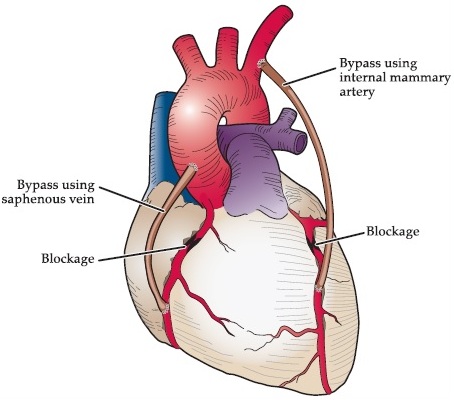 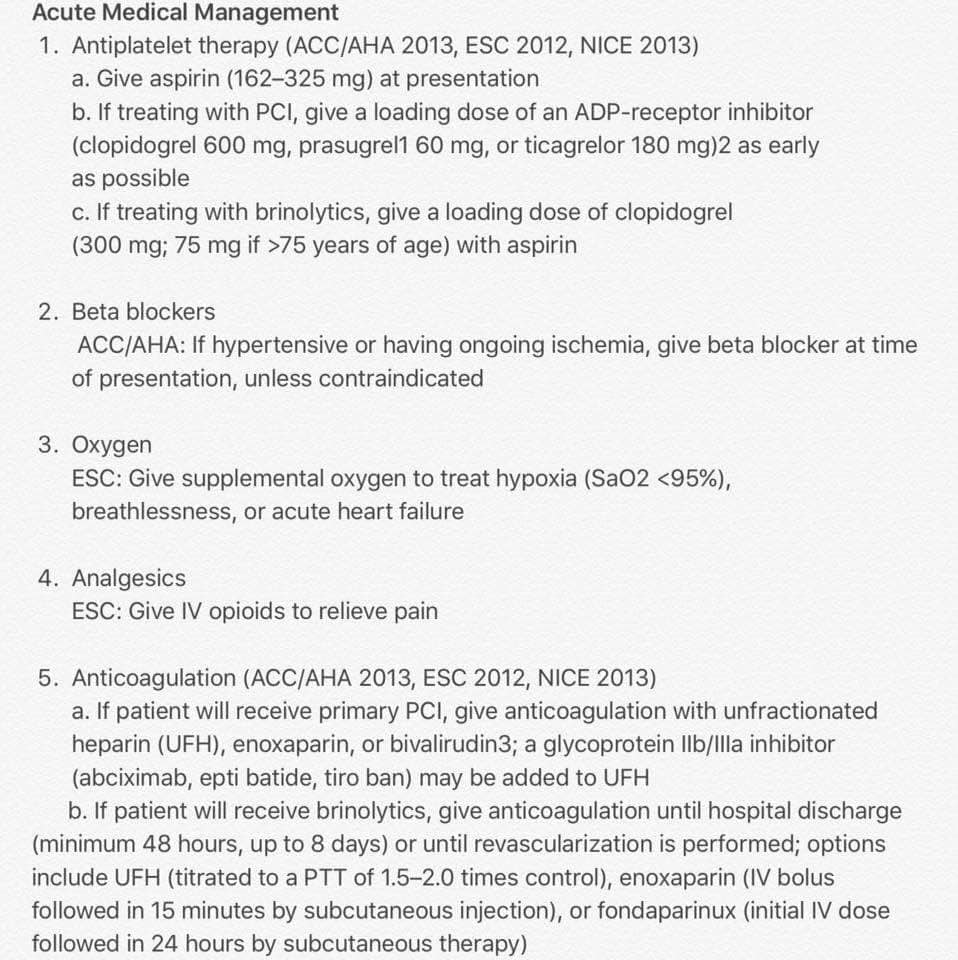 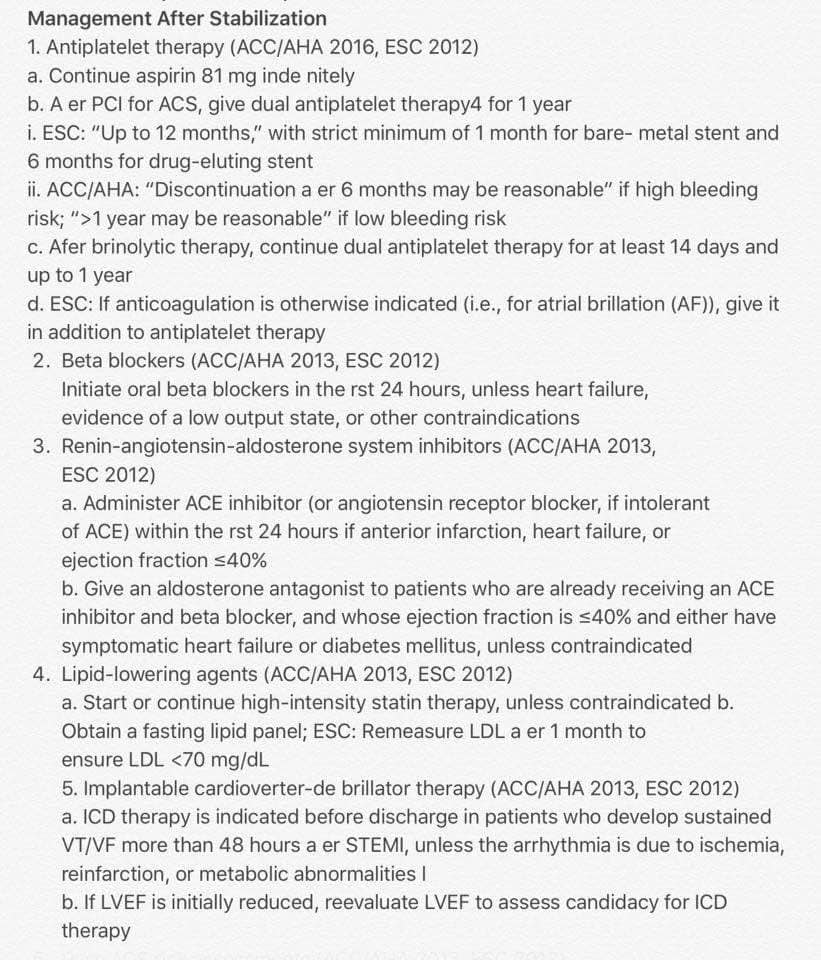 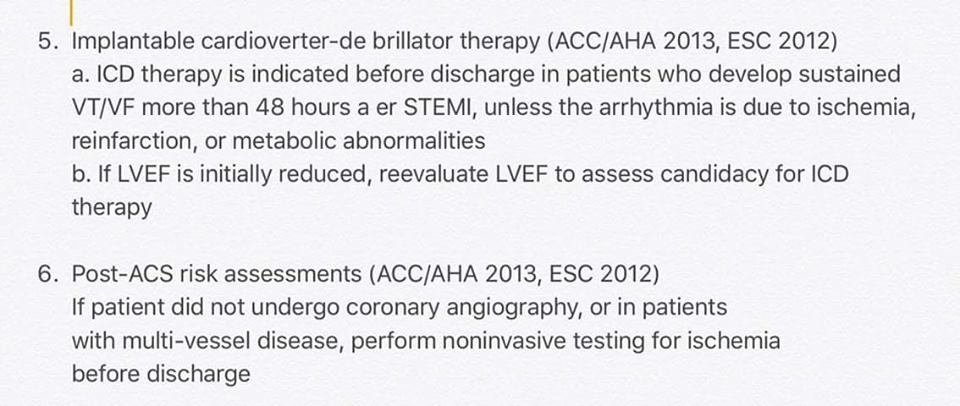 Complications of acute MI and therapy
Hypotension _ IV inotropic agents: Dobutamine, Dopamine, Amrinone
CHF _ IV Furosemide
Bradycardia _ atropine or temporary pacemaker
Second and third degree AV block_ temporary pacemaker
Acute pulmonary edema _ assisted ventilation and IV furosemide
Cardiogenic shock _ intra-aortic balloon pump
RV infarction _ IV fluids hydration
Acute pericarditis / Dressler’s syndrome _ NSAID / Prednisone
Ventricular aneurysm and systemic embolization _ IV Heparin followed by Coumadin